Викторина «Знаешь ли ты свою страну»
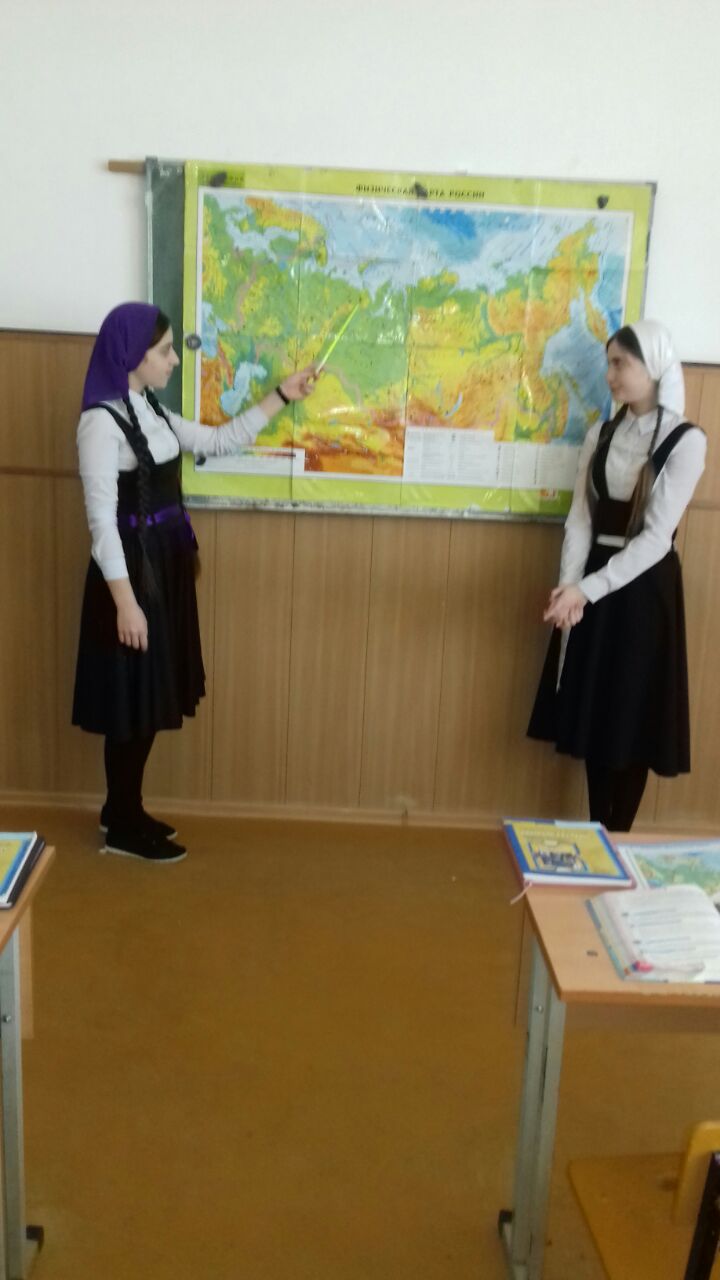 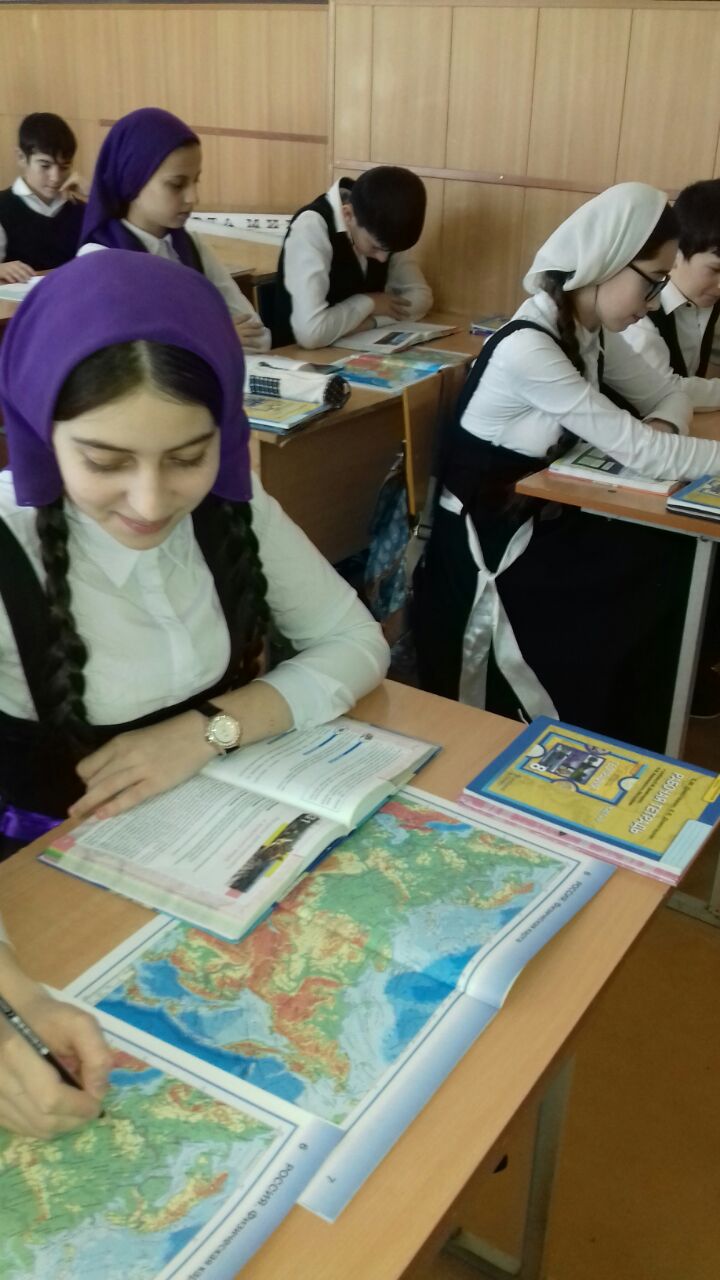 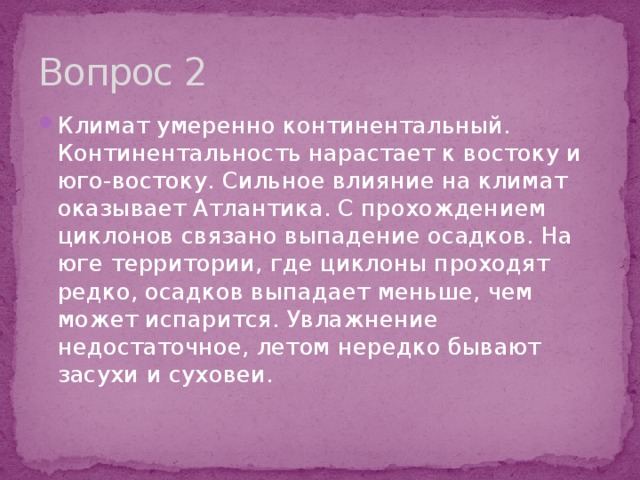 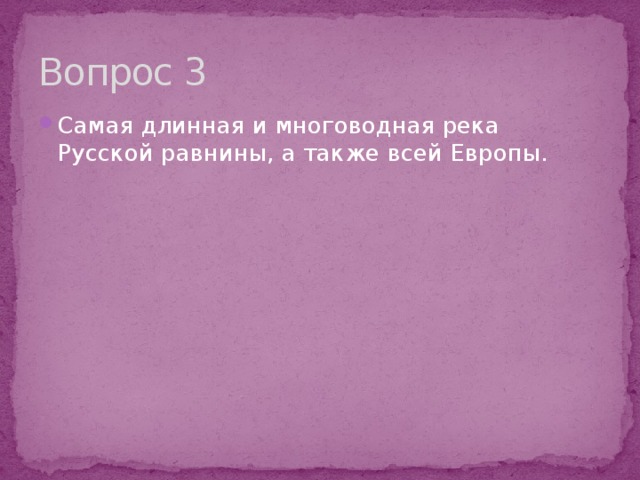 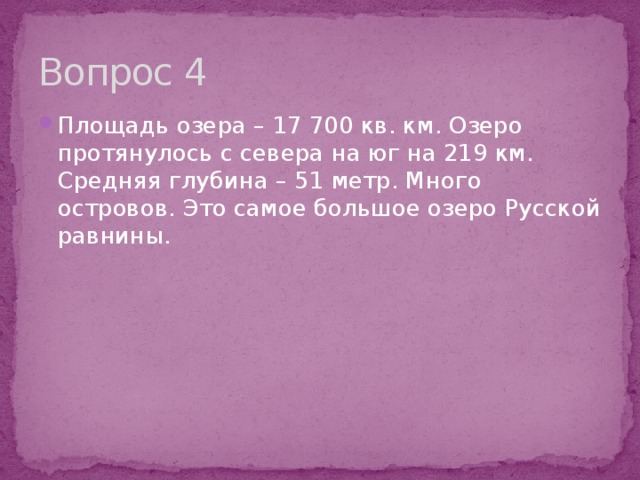 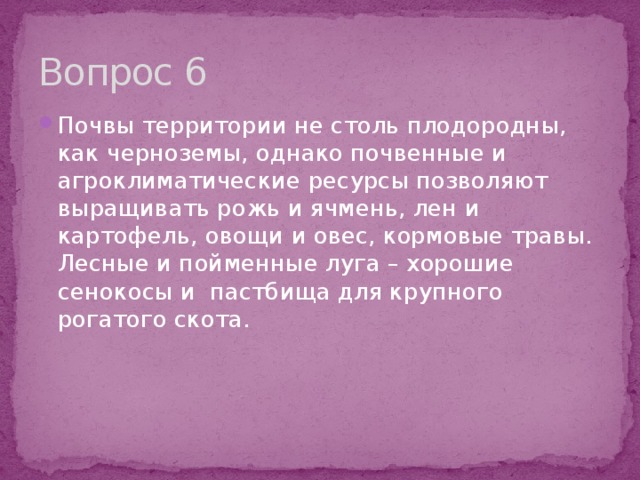 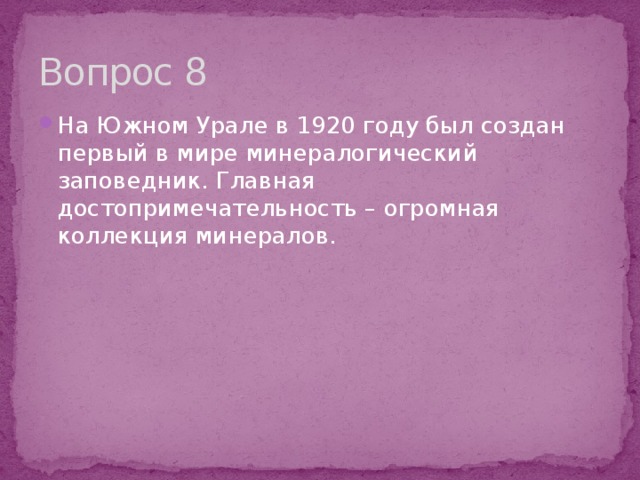 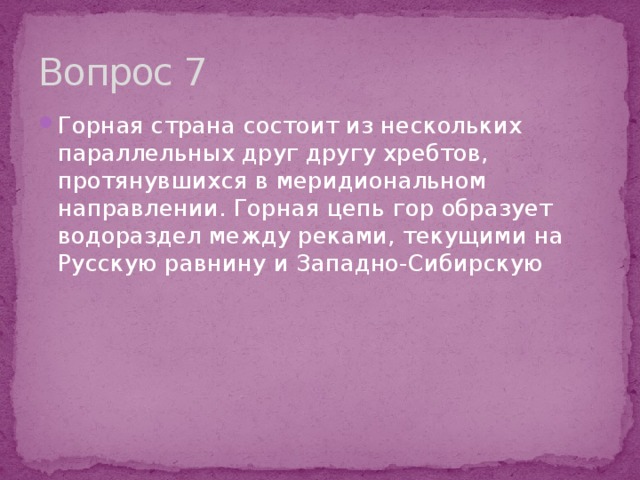 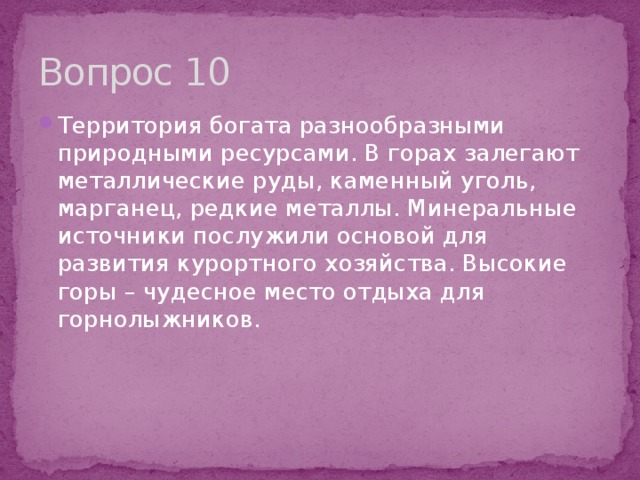 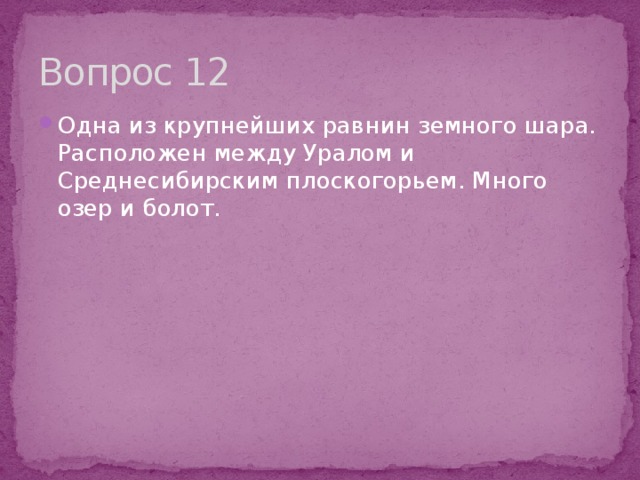 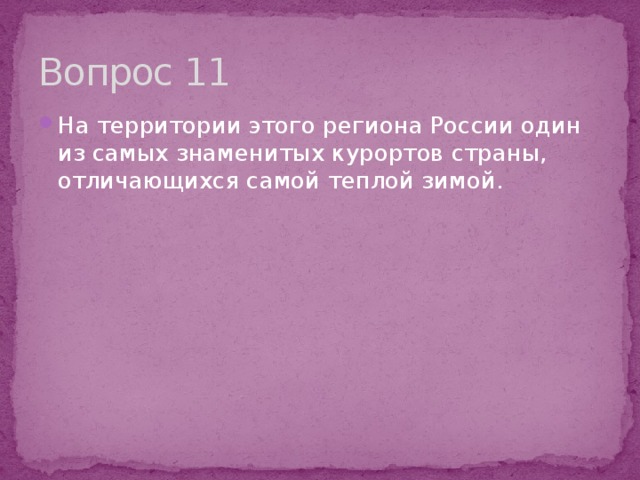 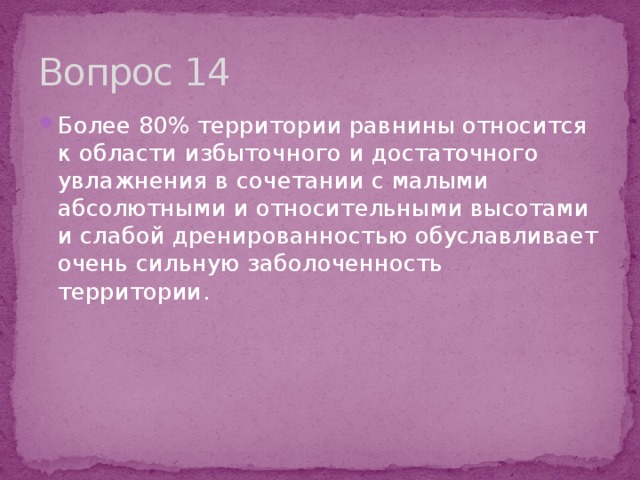 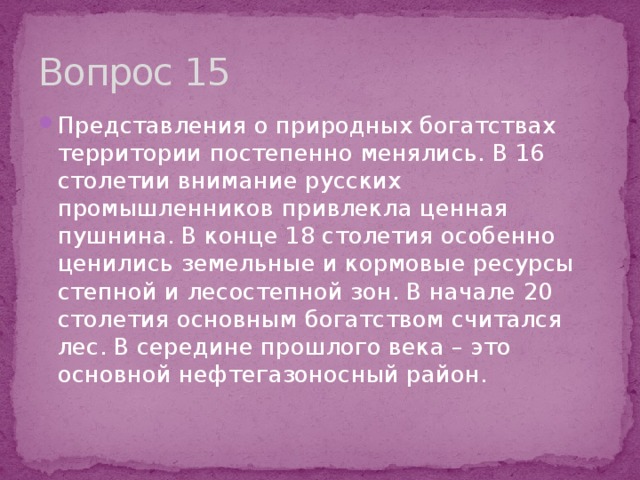 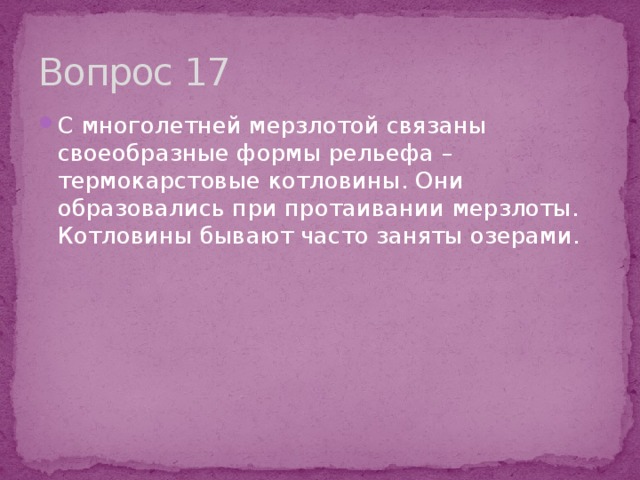 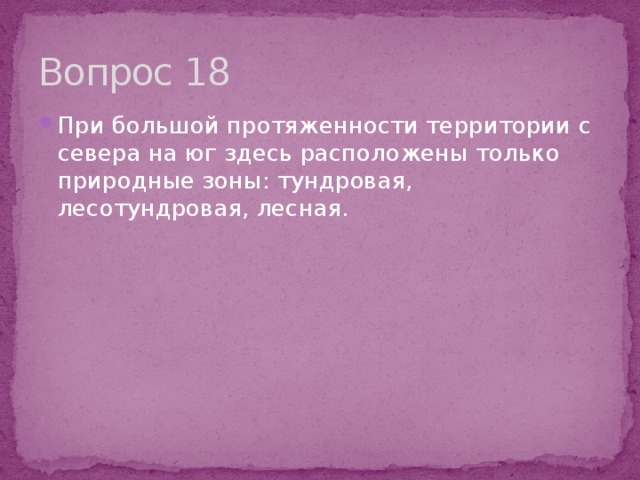 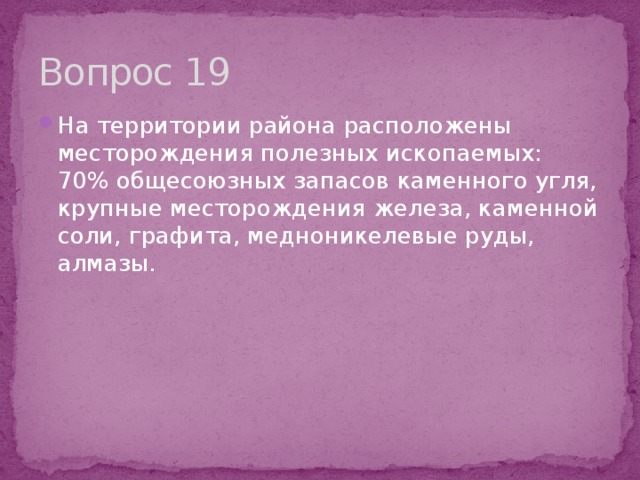 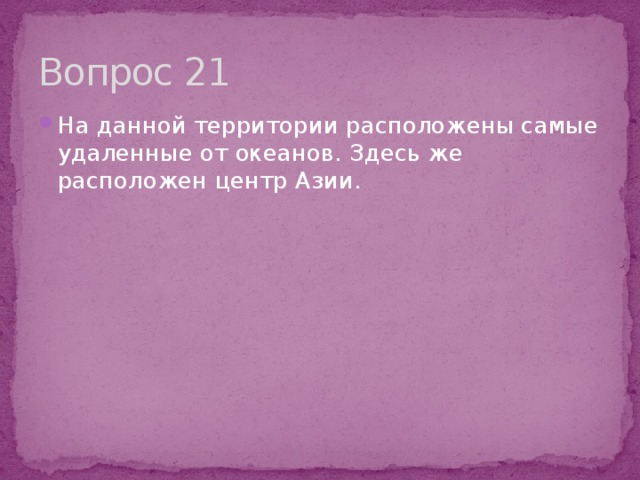 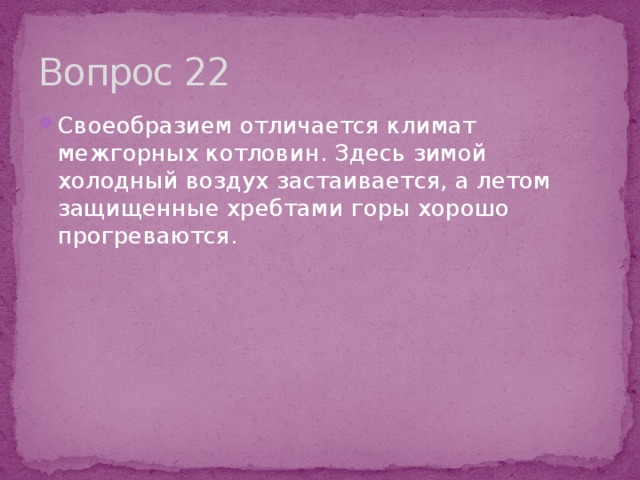 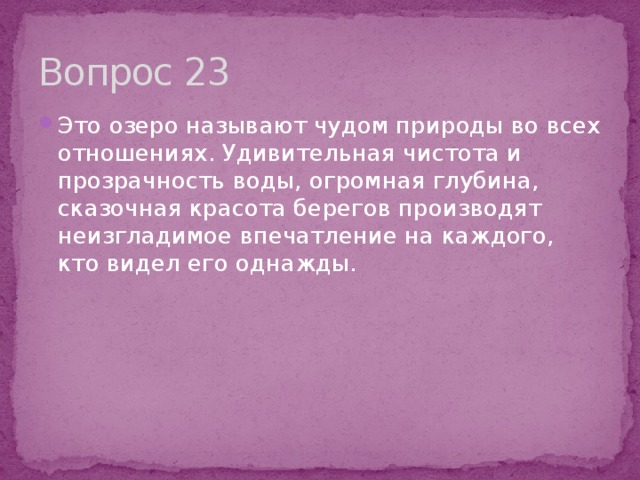 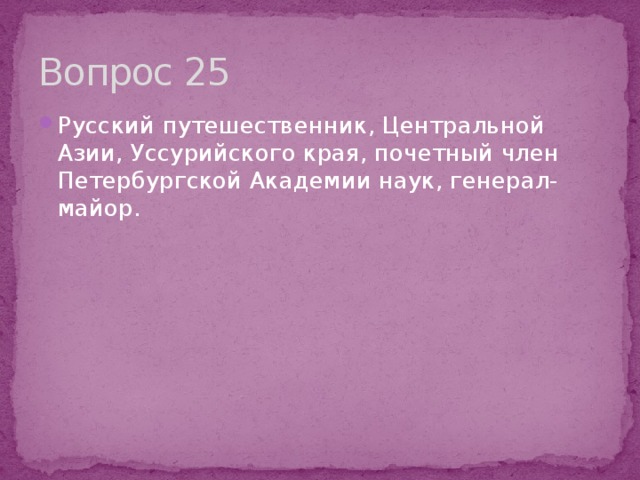 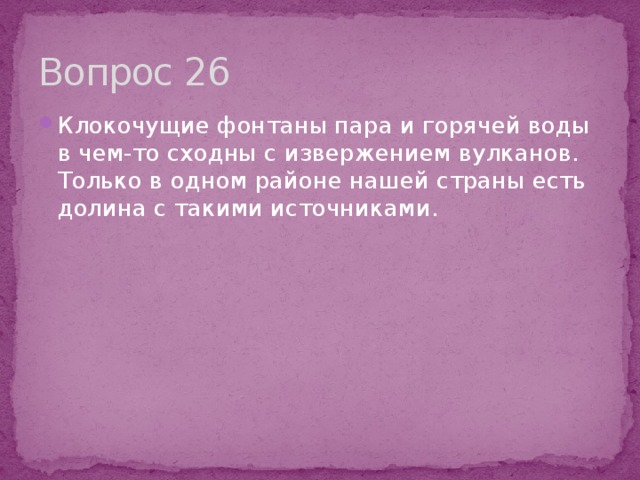 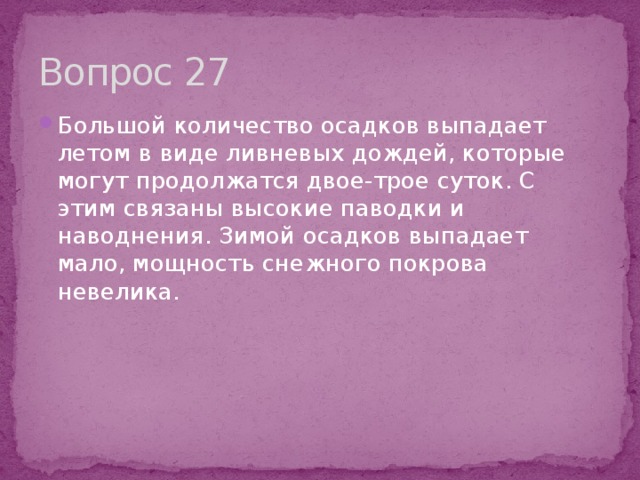 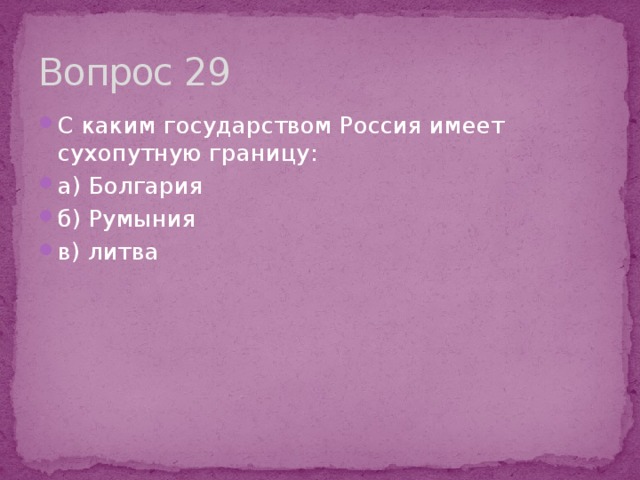 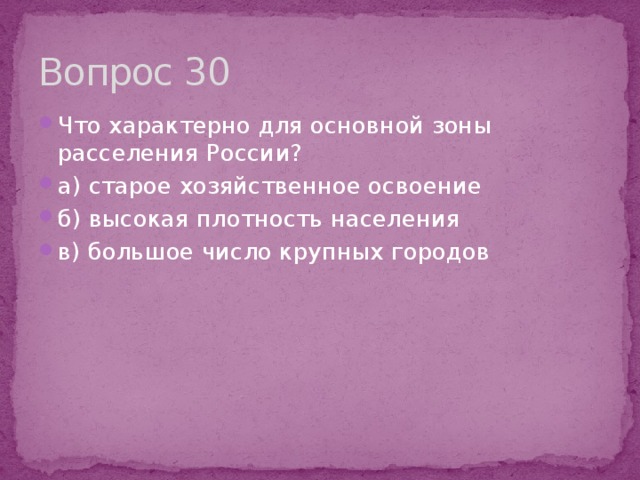 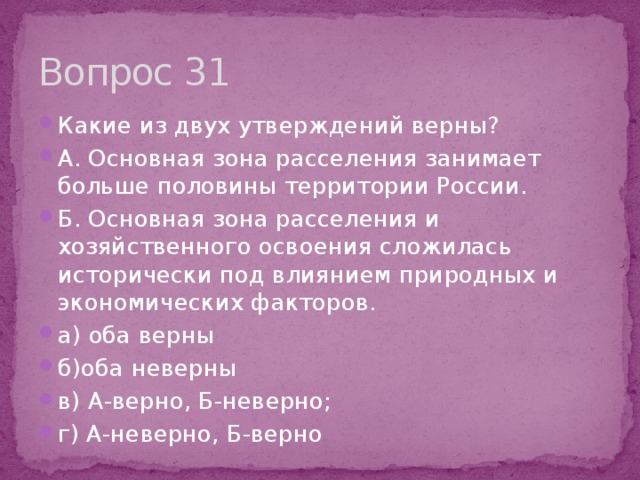 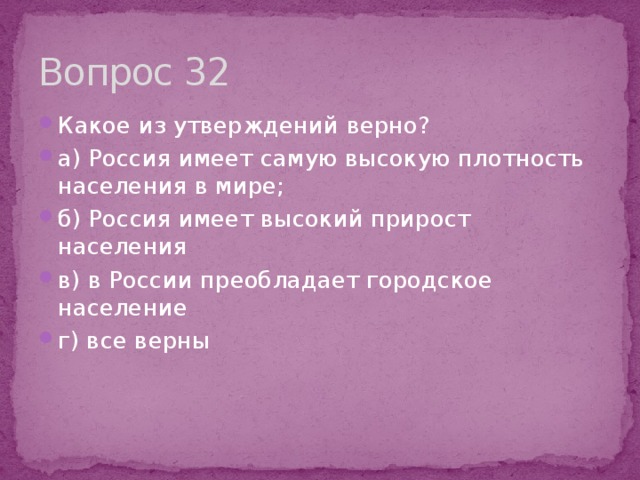 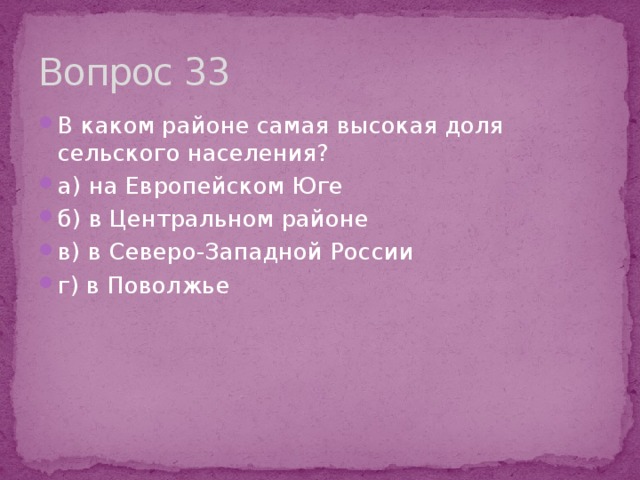 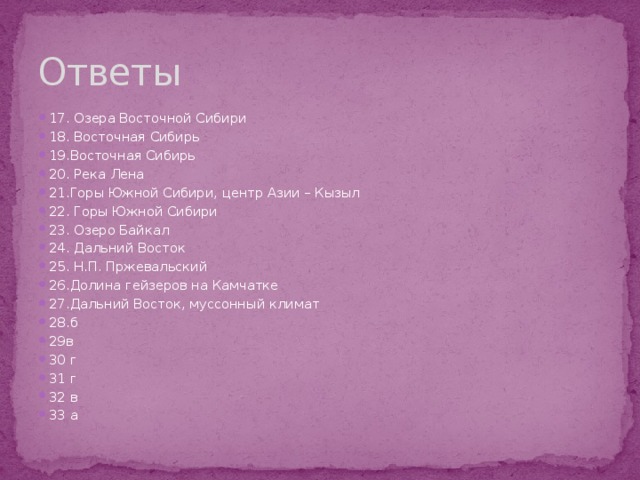